美洲华语第一册
第十课(简)
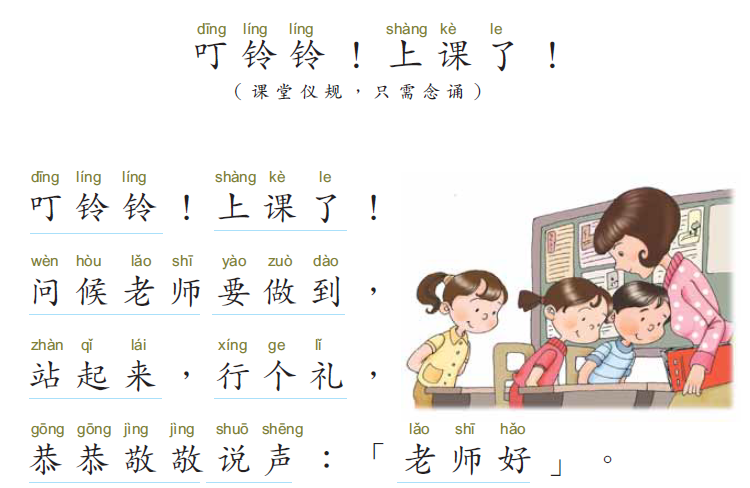 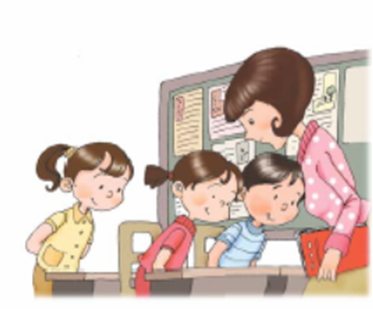 念一念：猴子穿新衣
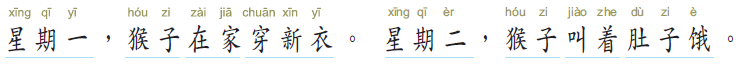 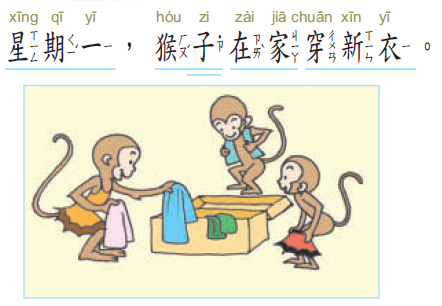 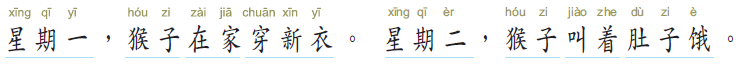 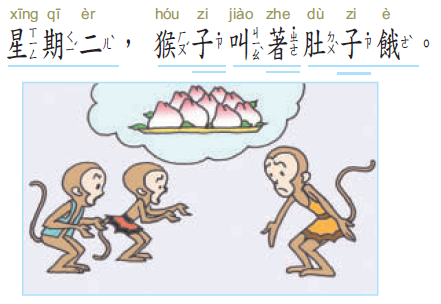 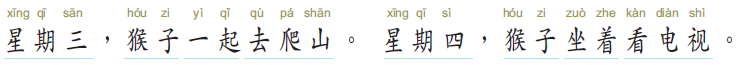 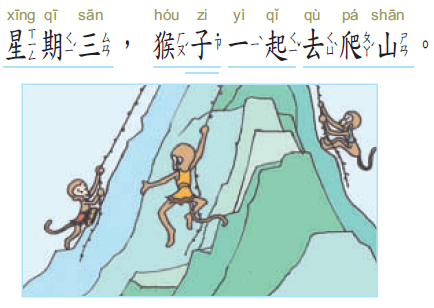 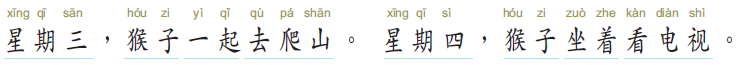 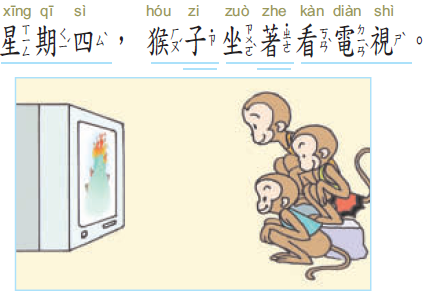 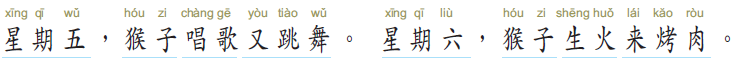 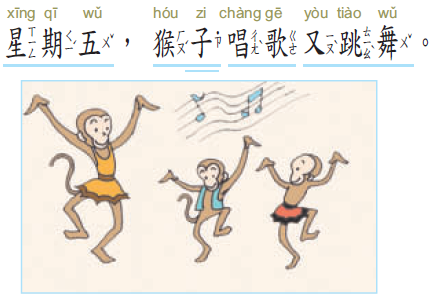 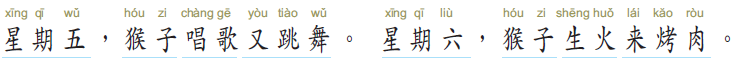 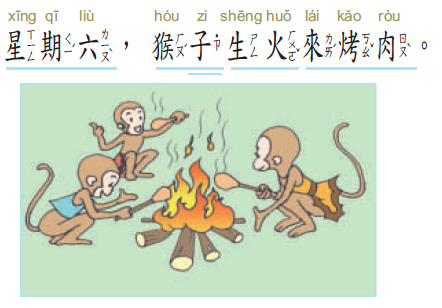 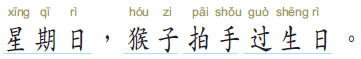 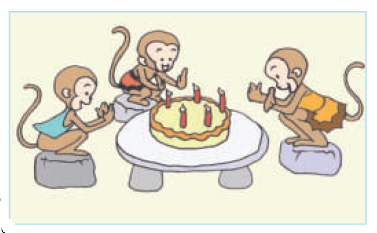 生字
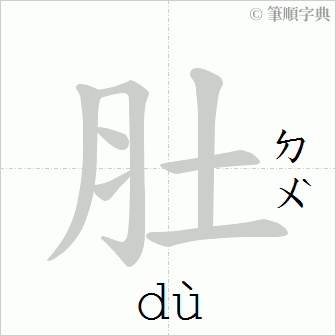 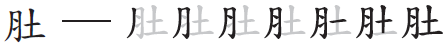 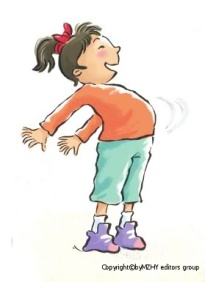 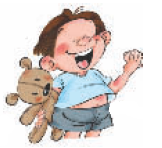 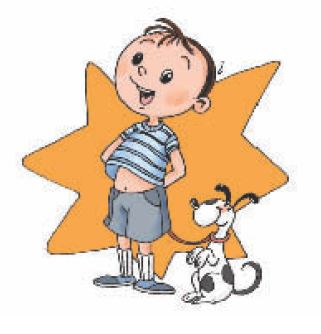 肚子
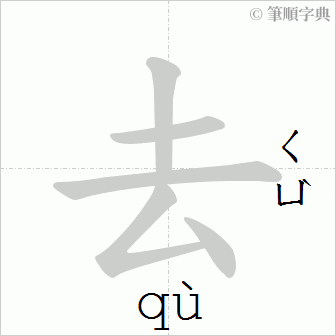 出去
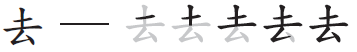 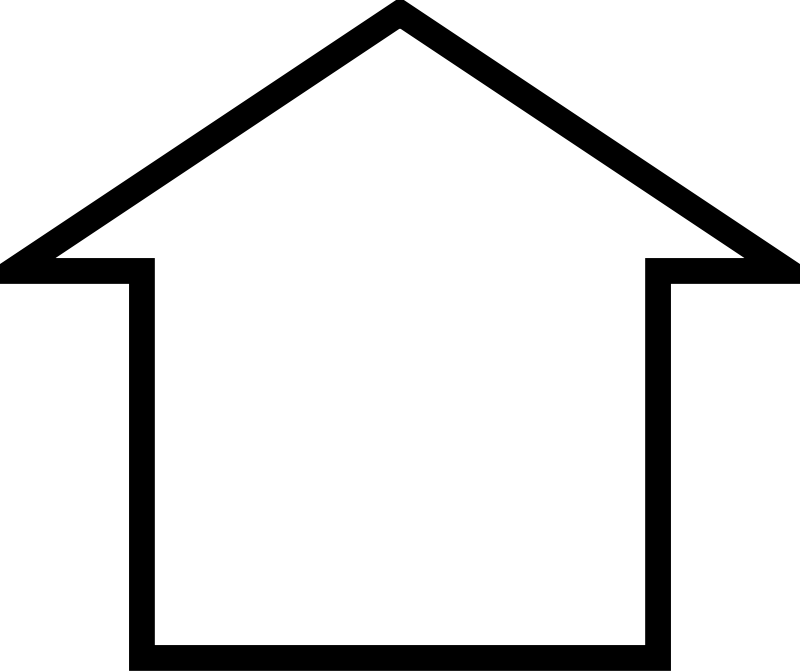 回去
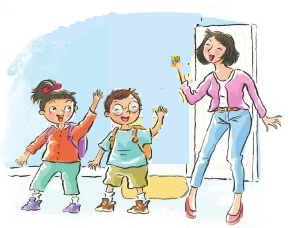 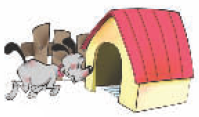 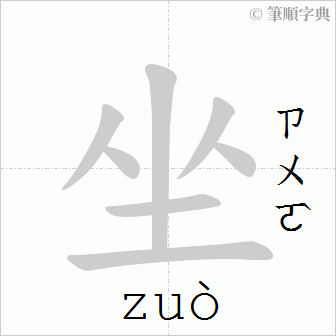 土
人
人
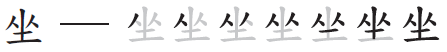 坐车
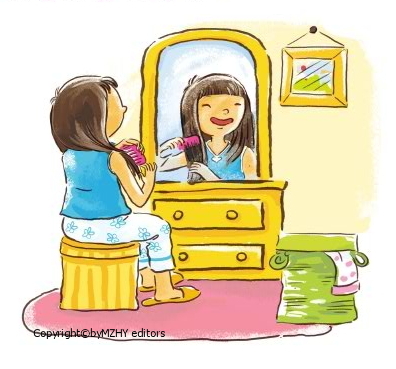 坐下
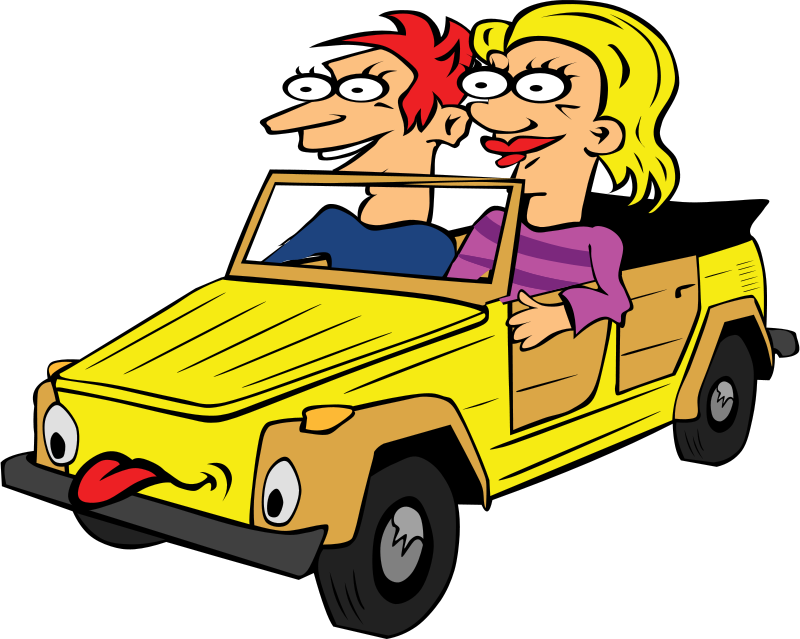 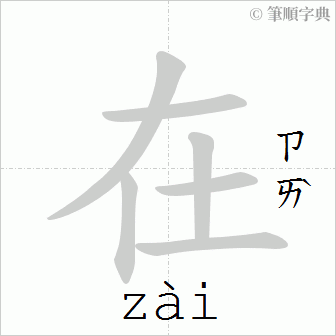 在
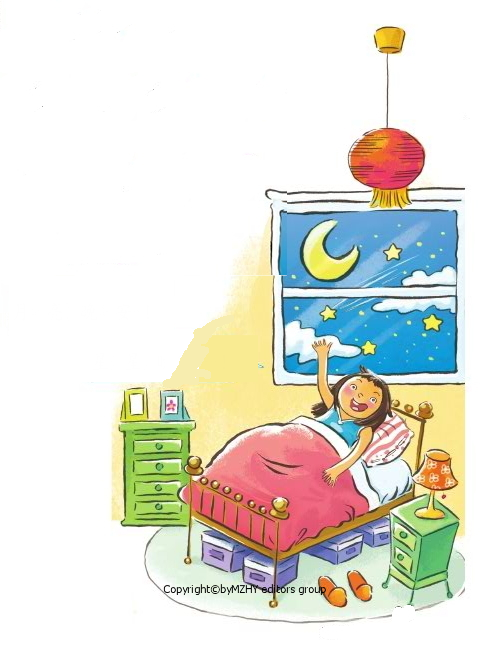 土
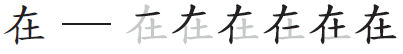 不在家
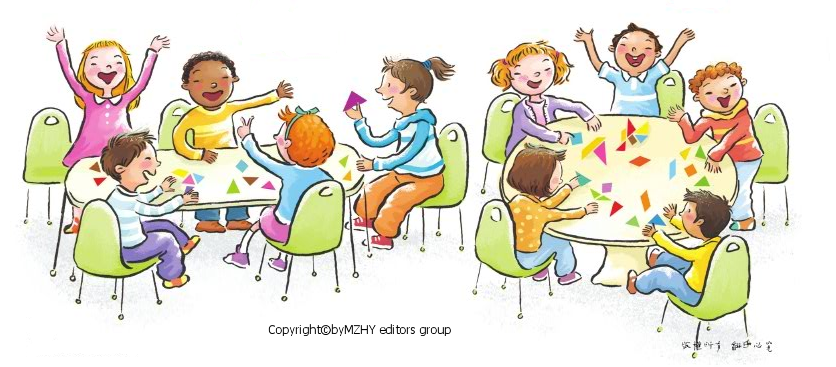 在家
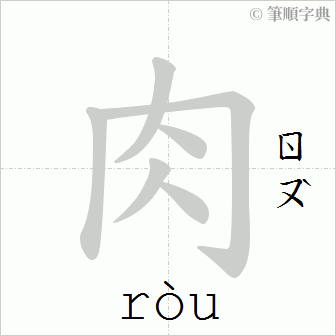 肉
人
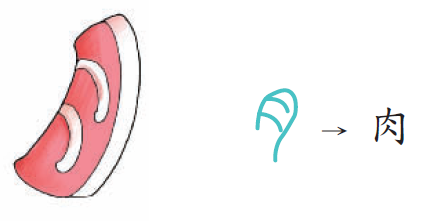 人
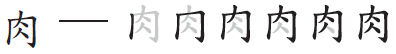 牛肉
烤肉
牛排
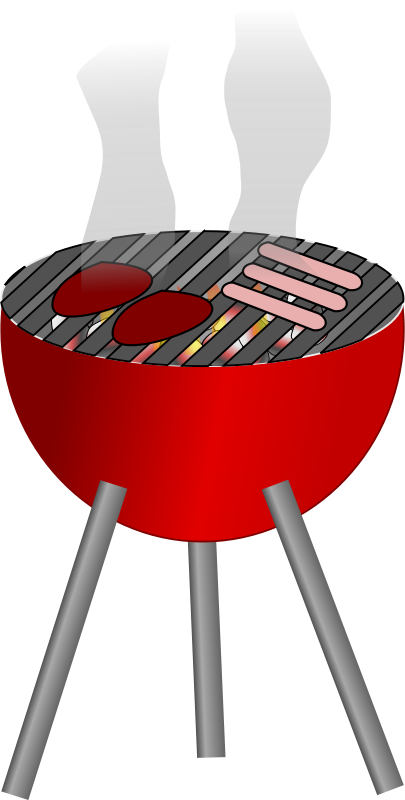 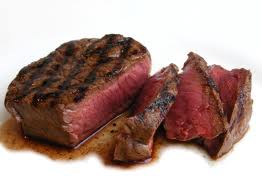 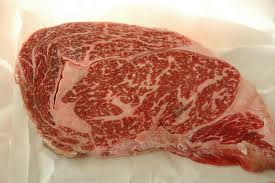 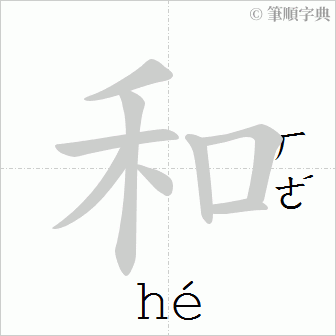 禾
我和小狗
口
木
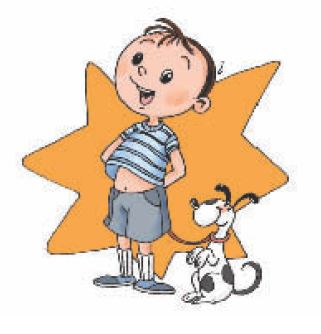 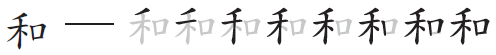 我和朋友
爸爸和妈妈
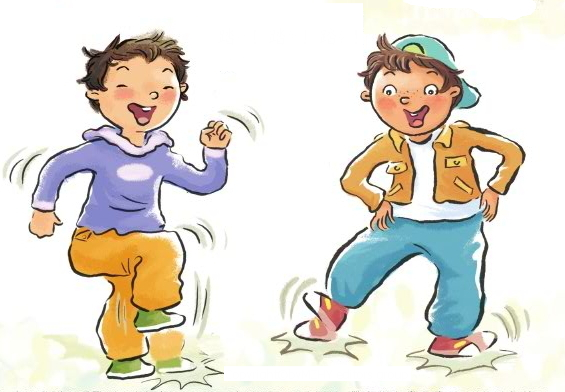 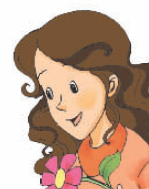 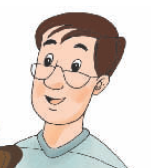 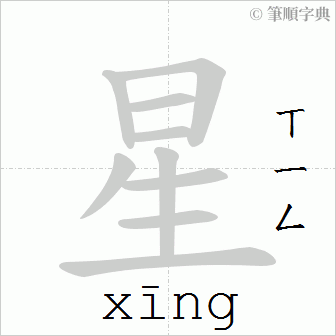 日
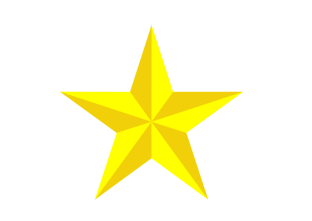 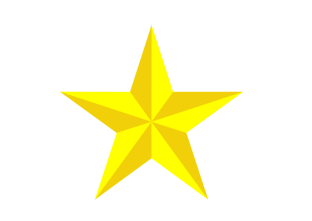 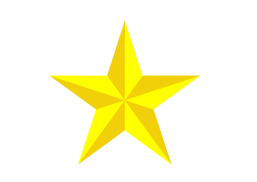 生
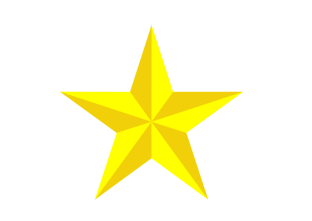 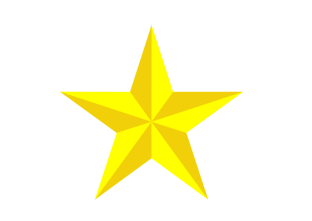 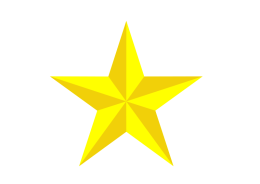 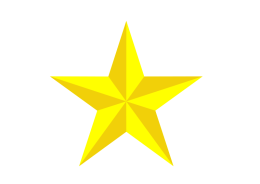 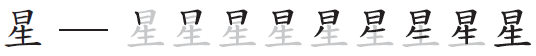 星星
星球
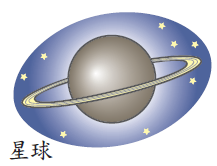 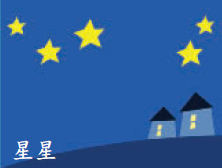 句子练习
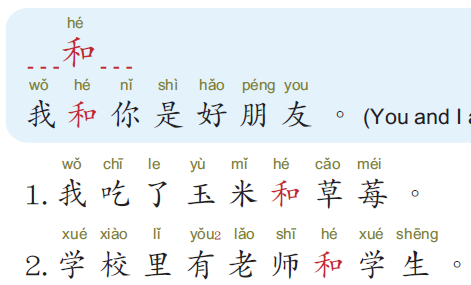 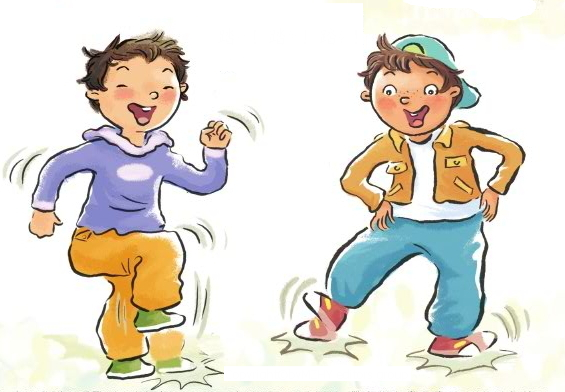 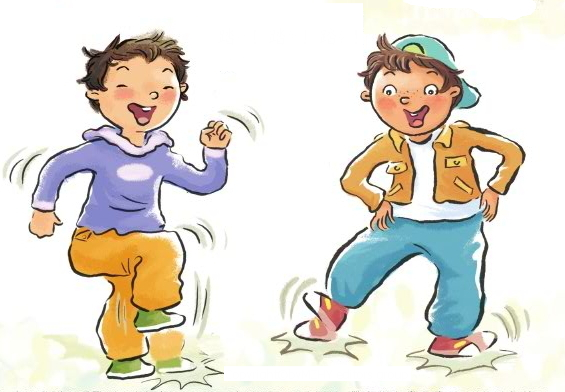 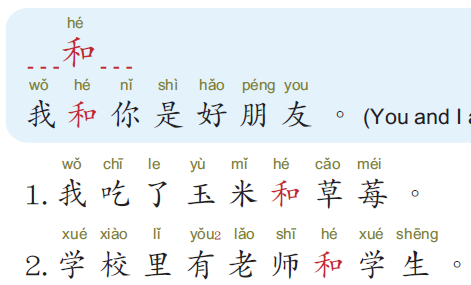 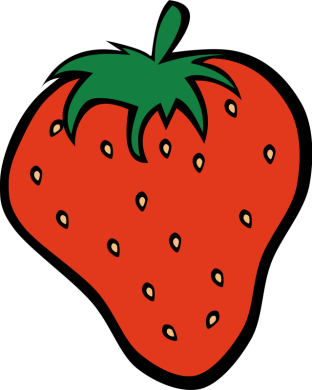 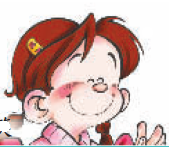 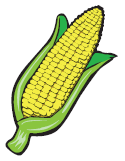 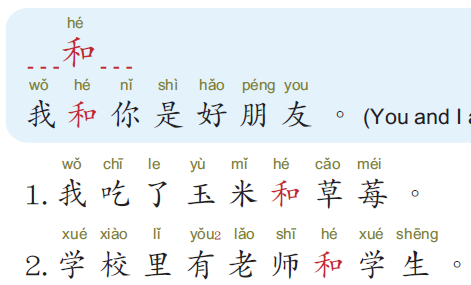 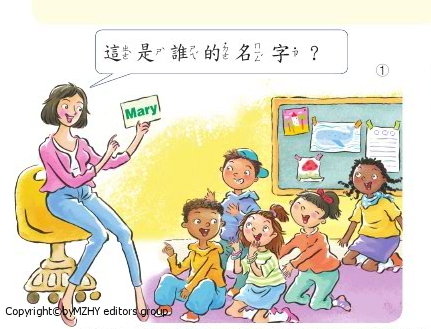 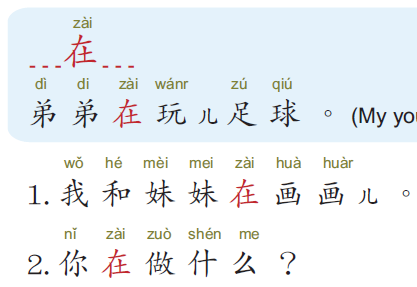 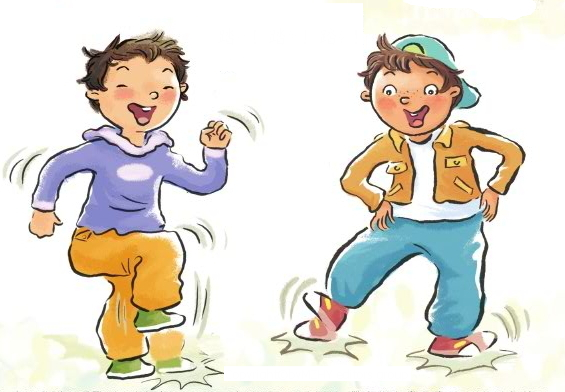 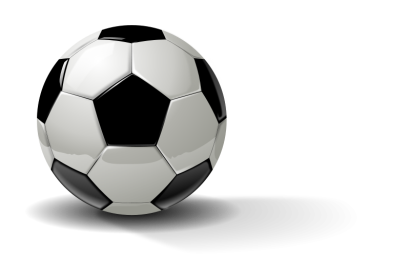 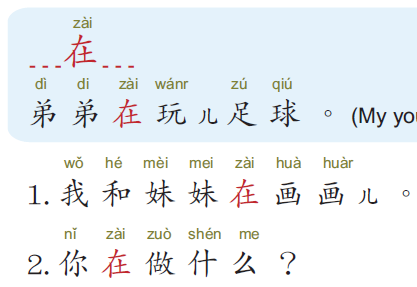 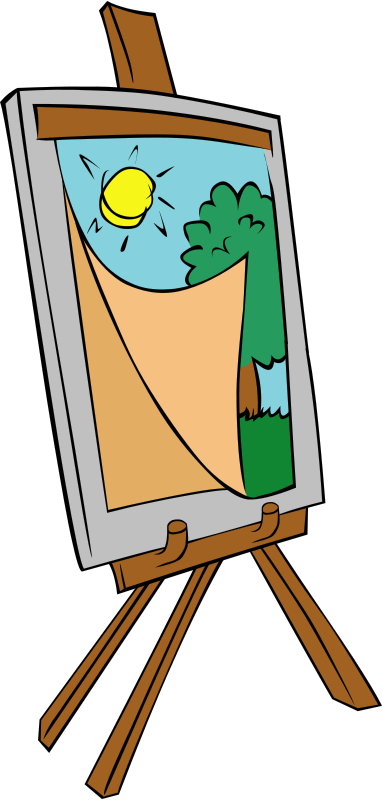 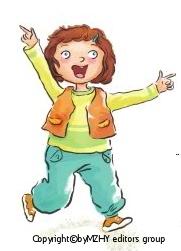 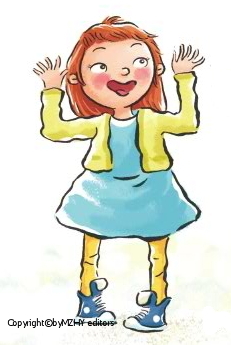 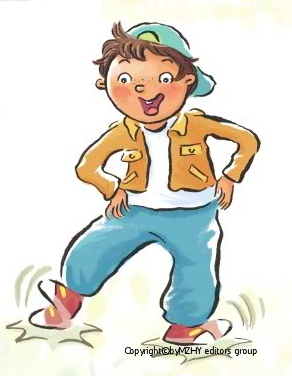 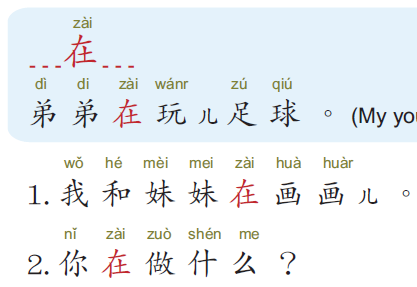 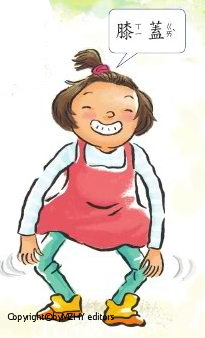 我会说
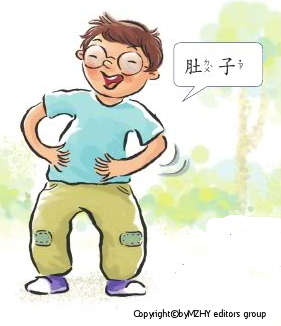 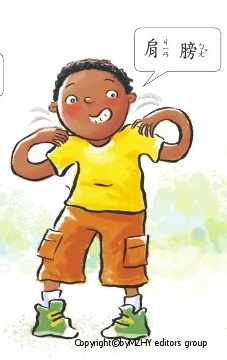 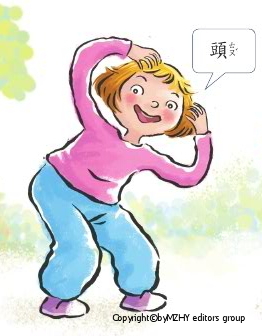 叮铃铃！下课了！
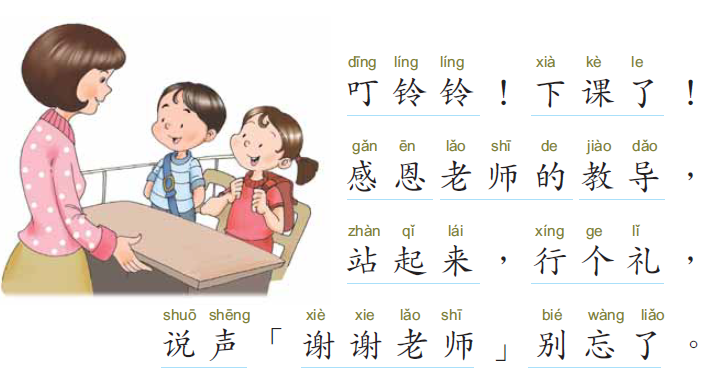 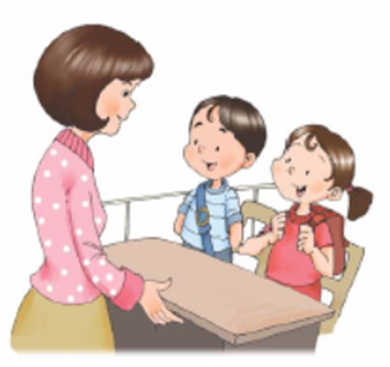